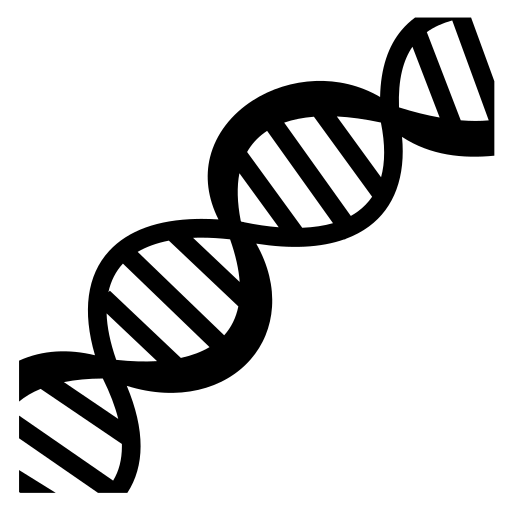 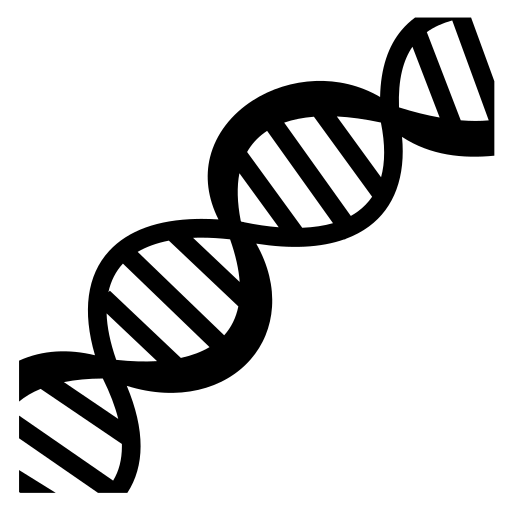 Protein Structure
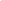 Cells and Proteins
Unit 1 Advanced Higher
Miss Aitken
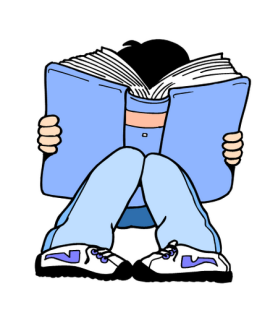 Textbook
P18-19
Protein Structure
After a polypeptide has gone through post-translational modification, it must be folded to make the final protein shape. 

Polypeptides go through up to 4 levels of folding to become a protein.
Primary Structure
The sequence in which amino acids are arranged. This determines the function of the protein.
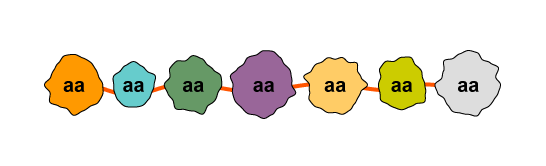 Secondary Structure
Once the primary structure is established, it can fold in two main different ways:
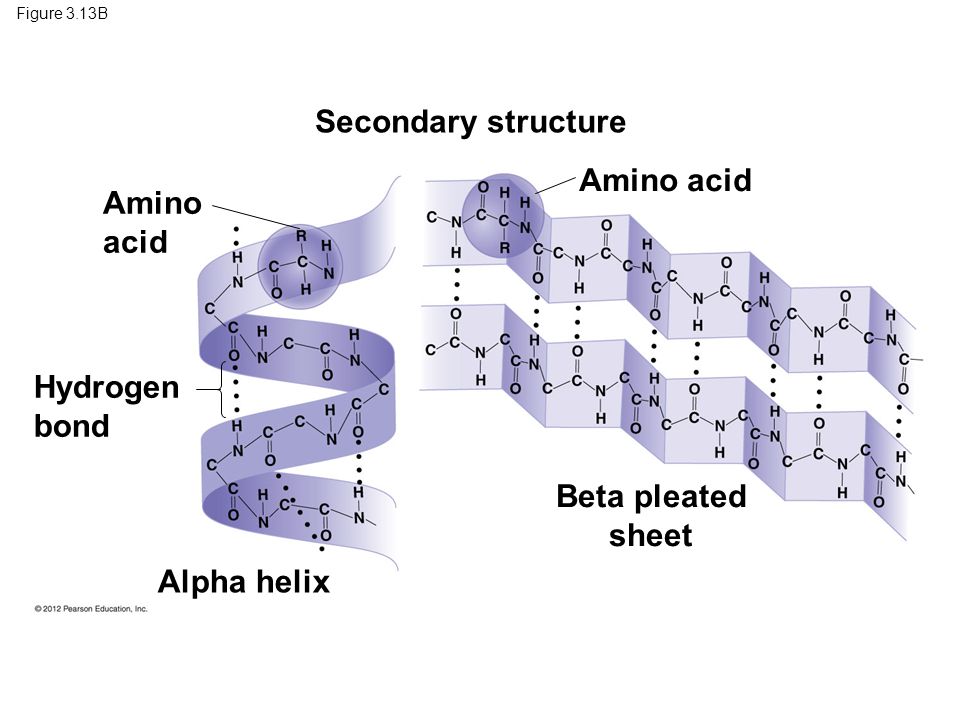 Tertiary Structure
For many proteins, the final folded shape is the tertiary structure. This is 3 dimensional and is caused by interactions between R groups of amino acids.
There are 4 types of interactions which will affect the tertiary structure:
Hydrophobic interactions
Ionic bonds
Van der Waals interactions
Disulphide bridges
Tertiary Structure
Tertiary structure is affected by changes in temperature and pH.

A higher temperature will cause the structure to become destablised as the chain “shakes” which breaks weak bonds.

A change in pH will affect the ionisation of the acidic and basic R groups and changes the charge they carry so they no longer bond correctly.
Quaternary Structure
This is where the polypeptide unit may join with other units.

Examples:
Collagen – made of 3 subunits
Haemoglobin – made of 4 subunits
Prosthetic Groups
A non-protein strongly bound to one or more poly peptide units within the protein.

Example:
Haemoglobin – made of 4 subunits of protein and one “haem” group – made of Iron.